Pengasuhan Ideal Orang Tua  Terhadap Bayi, Balita dan Anak Prasekolah
NUR ISRAYATI, SST, M.Keb
Pengertian Pola Asuh Anak
Pola asuh anak adalah suatu proses yang bertujuan meningkatkan serta mendukung perkembangan fisik, emosional, sosial, finansial, dan intelektual seorang anak sejak bayi hingga dewasa.
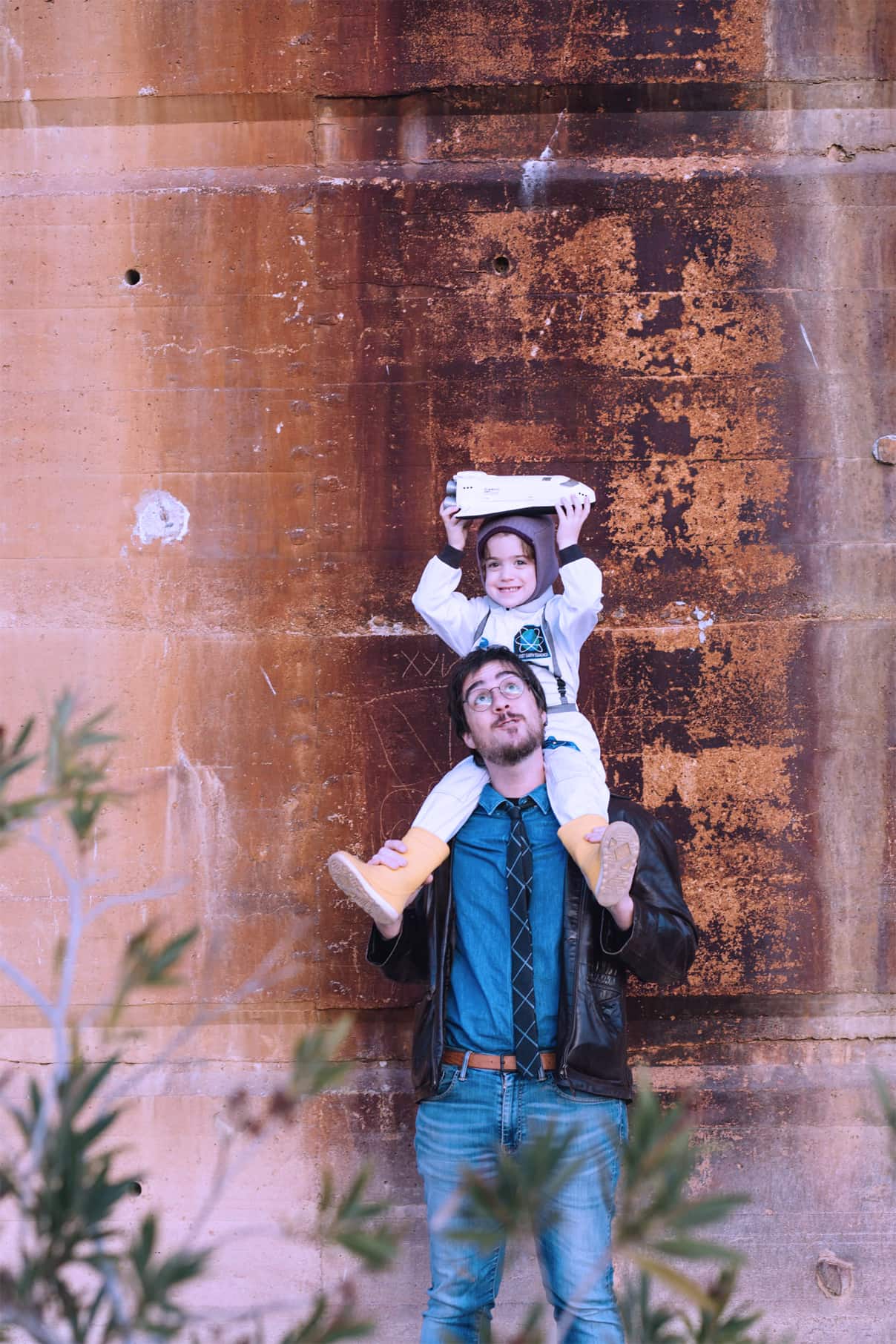 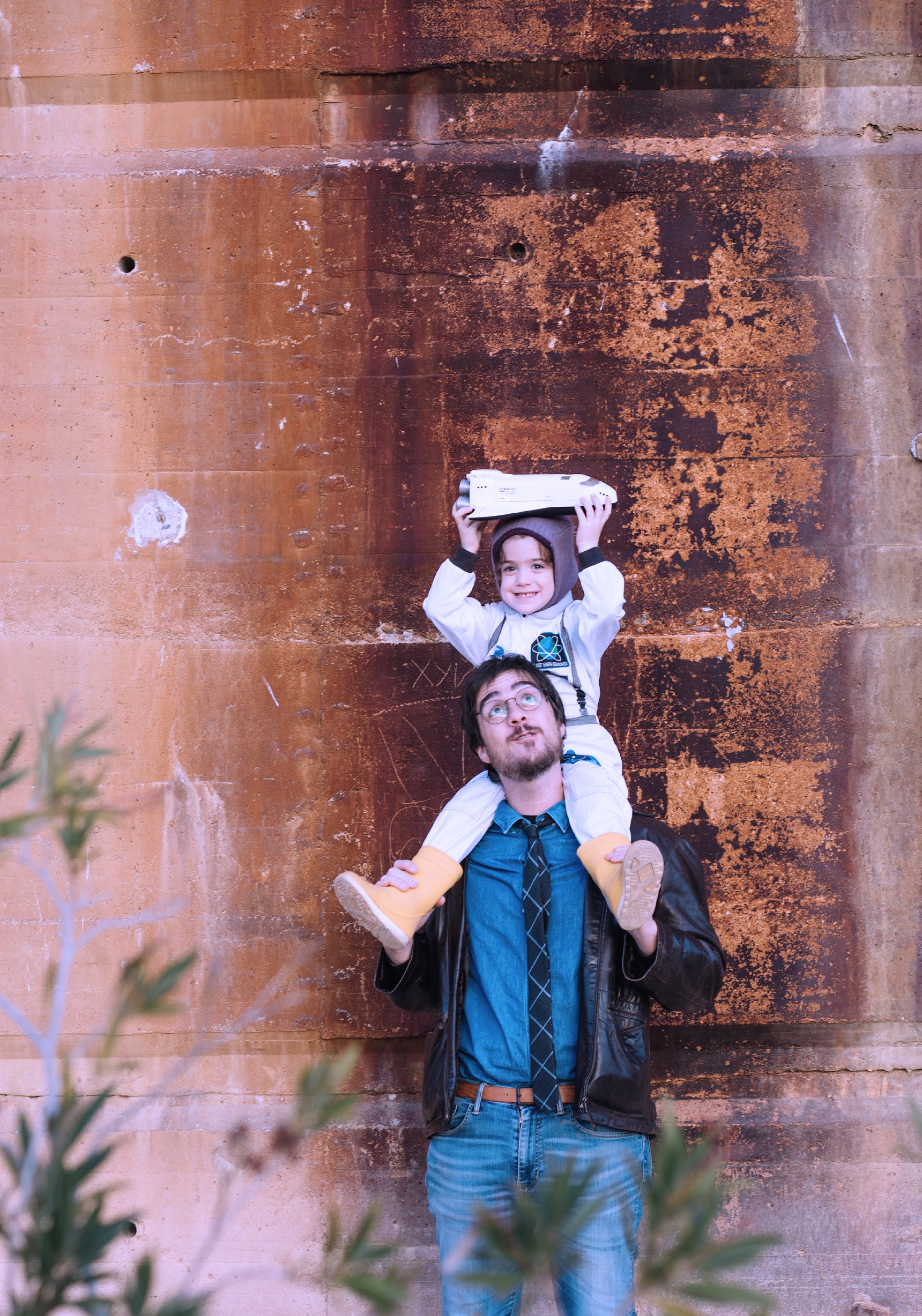 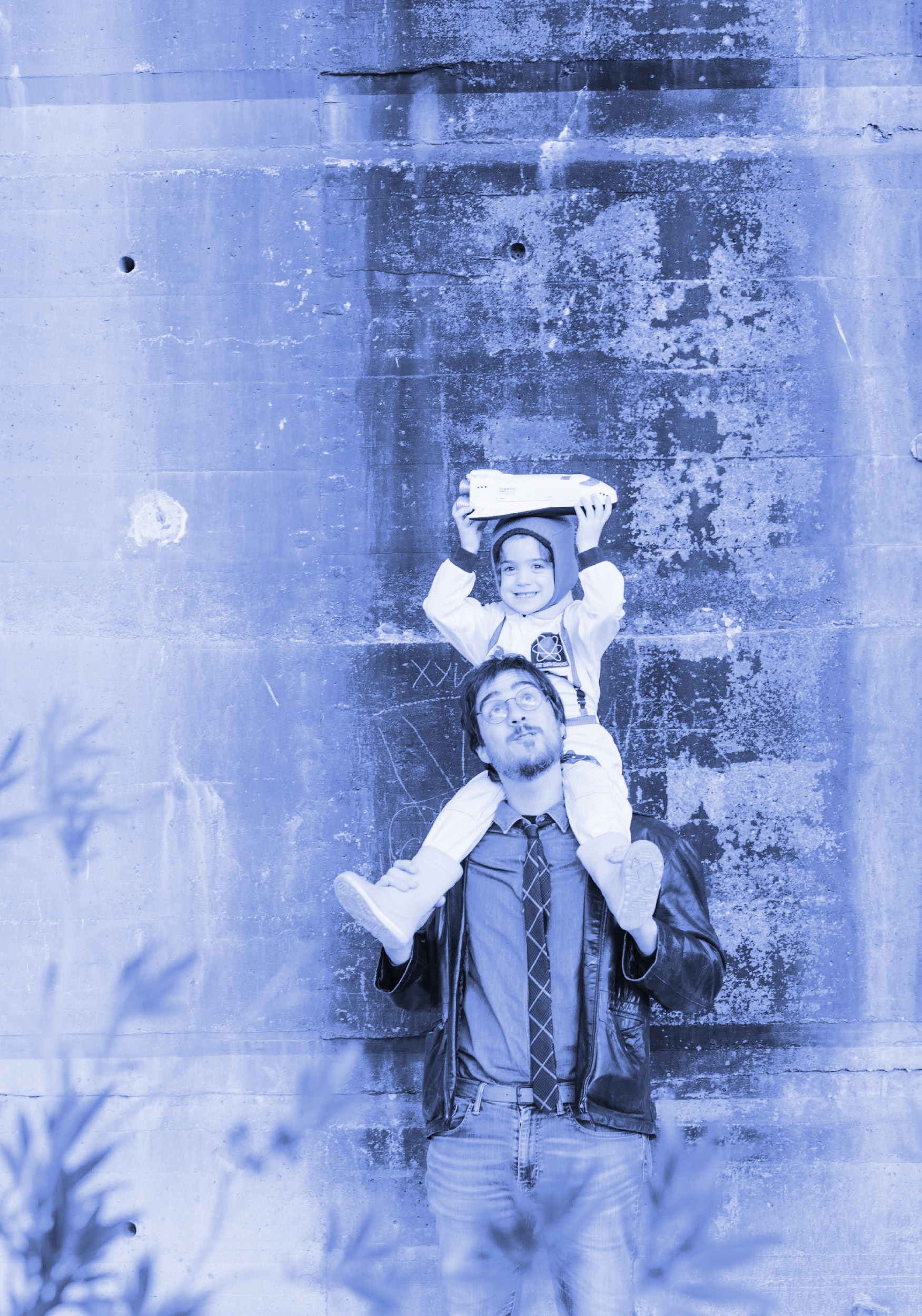 Jenis Pola Asuh Anak dan Efeknya
Berikut beberapa jenis pola asuh anak dan dampaknya masing-masing pada Si Kecil:
01
Pola asuh permisif
.
02
Pola asuh otoriter
.
03
Pola asuh authoritative
.
04
Pola asuh authoritative
.
Manakah yang Paling Ideal?
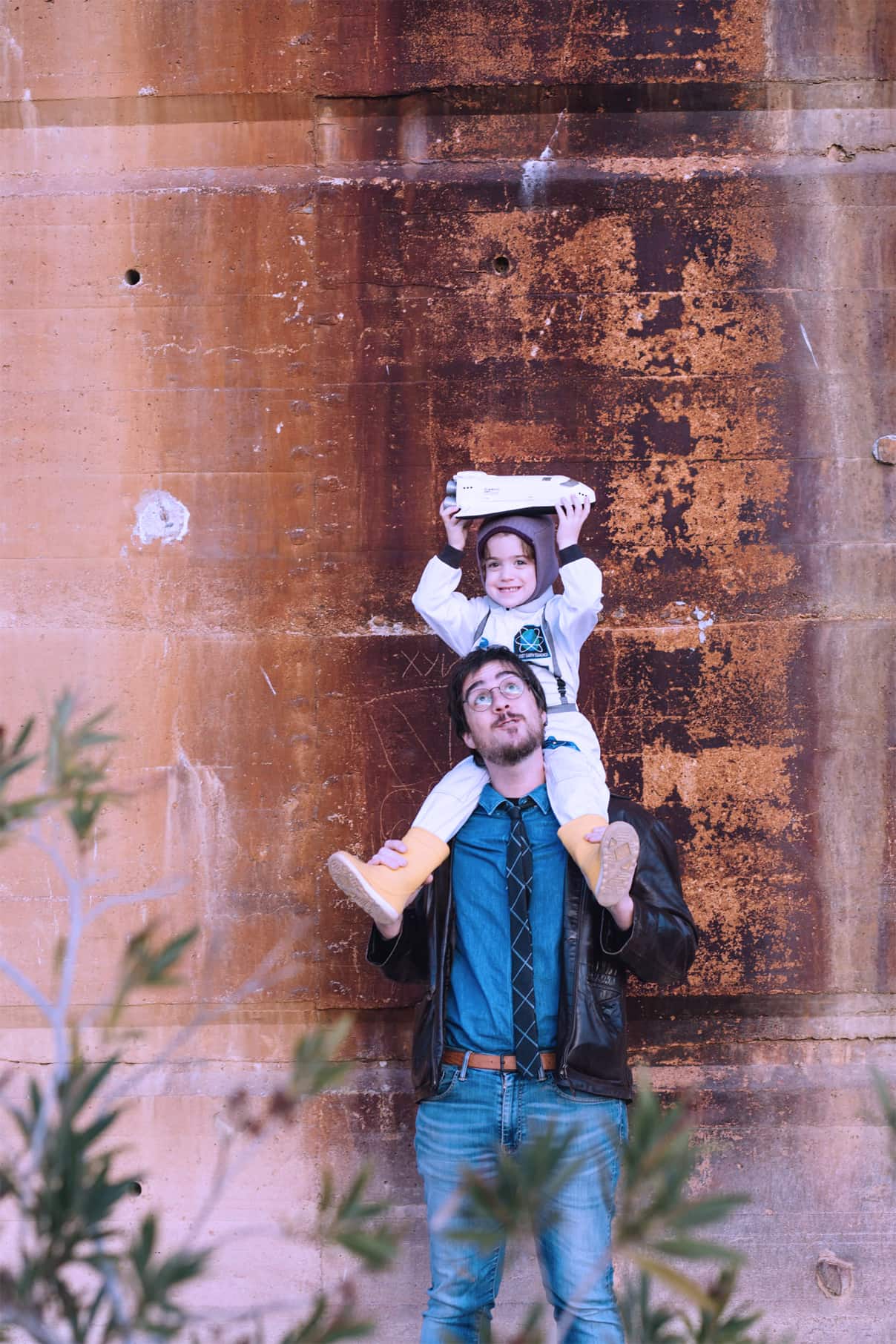 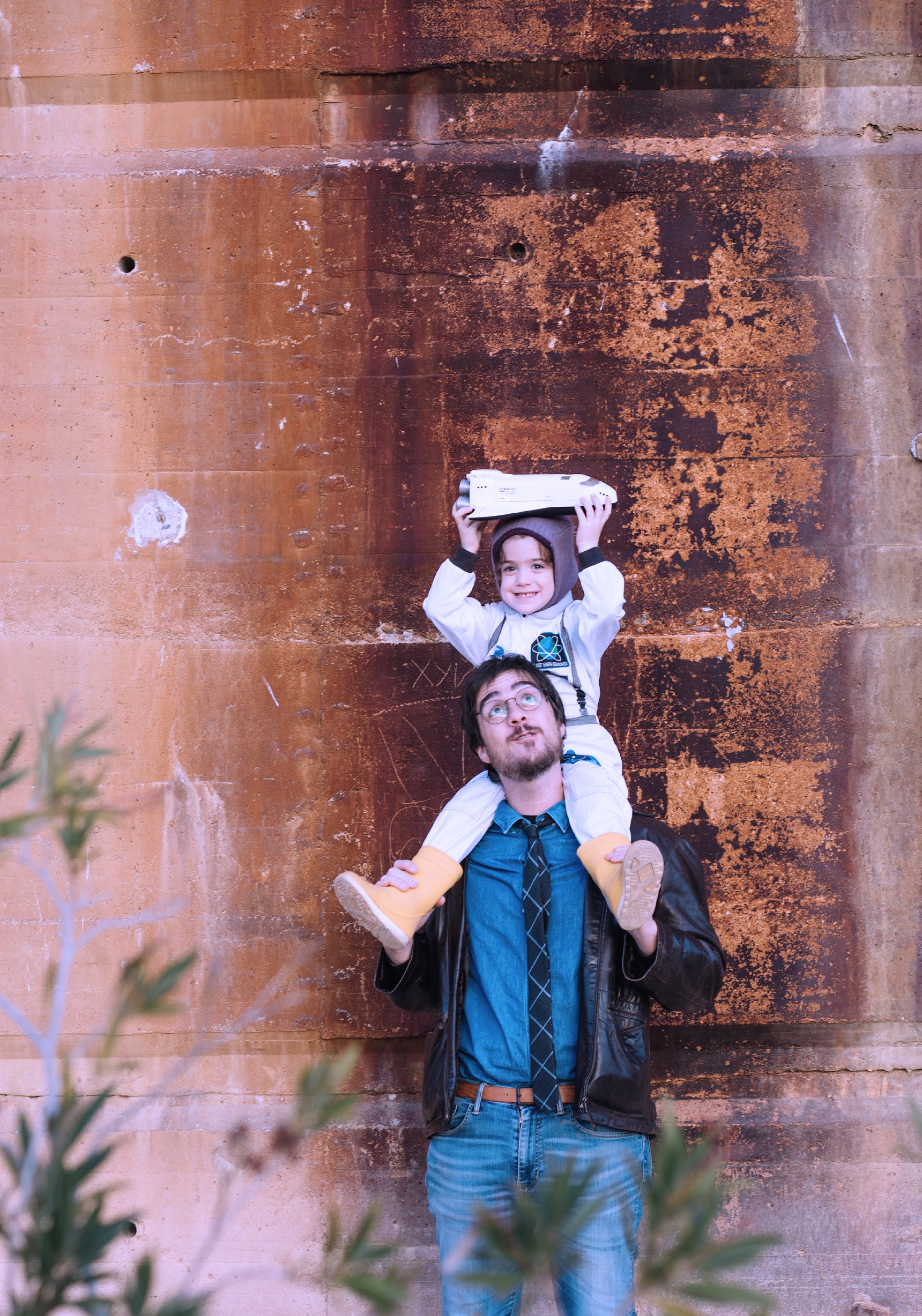 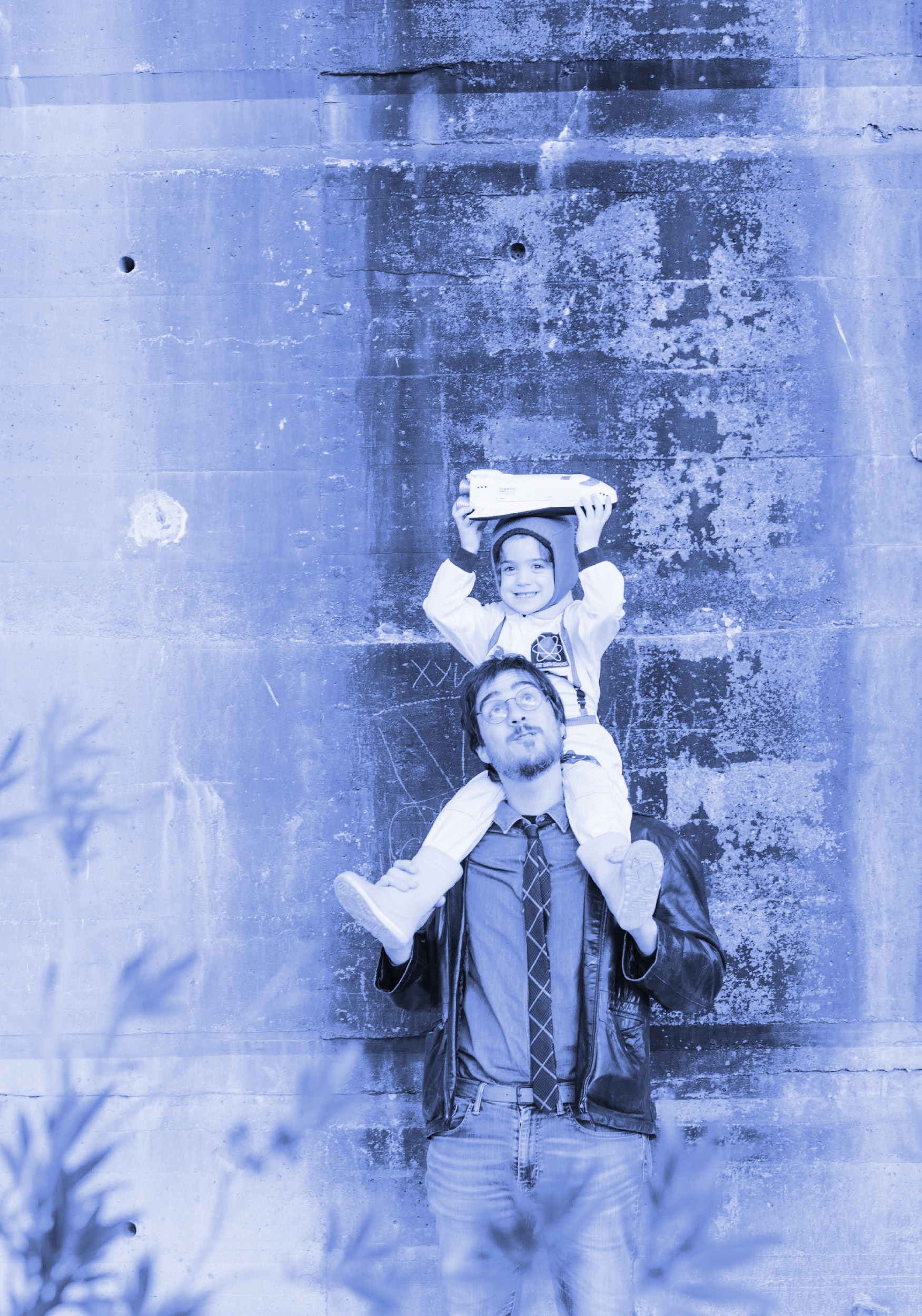 Pengaruh pola asuh dan latar belakang orang tua terhadap pembentukan kepribadian anak
Berikut pengaruh pola asuh dan latar belakang orang tua terhadap pembentukan kepribadian anak :
01
Pengaruh Pola Asuh Orang Tua yang Bekerja dan Yang Tidak Bekerja terhadap Perkembangan Kepribadian Anak
.
02
Pengaruh Pola Asuh Orang Tua yang Berpendidikan Tinggi dan berpendidikan Rendah terhaap Pembentukan Kepribadian Anak
.
03
Pengaruh Pola Asuh Orang tua dengan Tingkat Ekonomi Menengah Keatas dan Menengah Kebawah
.
Pola pengasuhan orangtua sangat penting terhadap perkembangan anak usia pra sekolah
karena merupakan bagian terpenting, mendasar, 
dalam menyiapkan anak untuk menjadi masyarakat 
yang baik.
karena merupakan bagian terpenting, mendasar, 
dalam menyiapkan anak untuk menjadi masyarakat 
yang baik. Berdasarkan analisis literature review 
dari 6 jurnal didapatkan bahwa pola pengasuhan 
berhubungan terhadap perkembangan anak usia 
pra sekolah. Setiap pola pengasuhan yang 
digunakan oleh orangtua, anak memiliki capaian 
tingkat perkembangan yang berbeda-beda.
Pola asuh orangtua merupakan gambaran tentang sikap dan perilaku orangtua dan anak dalam berinteraksi, berkomunikasi selama mengadakan kegiatan pengasuhan, Dalam kegiatan memberikan pengasuhan ini, orangtua akan memberikan perhatian, peraturan, disiplin, hadiah dan hukuman, serta tanggapan terhadap keinginan anaknya. Sikap, perilaku, dan kebiasaan  orangtua selalu dilihat, dinilai, dan ditiru oleh anaknya yang kenudian semua itu secara sadar atau tidak sadar akan diresapi kemudian menjadi kebiasaan pula bagi anak-anaknya.  Pola asuh orang tua tentang tumbuh kembang, sangat membantu anak mencapai dan melewati pertumbuhan dan perkembangan sesuai tingkatan usianya dengan normal.
KESIMPULAN
Pola pengasuhan anak yang berlaku dalam keluarga, yaitu bagaimana keluarga membentuk perilaku generasi berikut sesuai dengan norma dan nilai yang baik dan sesuai dengan kehidupan masyarakat. Terdapat 4 pola asuh yaitu pengasuhan otoritarian, pengasuhan otoritatif, pengasuhan mengabaikan dan pengasuhan menuruti, Penelitian menyebutkan bahwa ada hubungan antara pola asuh orang tua dengan perkembangan anak.
Sehingga diharapkan orang tua bisa memberikan pola asuh yangterbaik untuk anaknya, sehingga perkembangan anak bisa maksimal, karena anak merupakan penerus bangsa.
.
TERIMAKASIH
.